FOLACIN
Folic acid
Folate and folic acid derive their names from the Latin word folium, which means "leaf".
Folate (folic acid or folacin ) sources  is a   B vitamin.
 It is also referred to as vitamin M,
 vitamin B9,
 vitamin Bc (or folacin),
 pteroyl-L-glutamic acid, and pteroyl-L-glutamate.
History
It was first isolated in and extracted from spinach leaves by Mitchell and others in 1941
Scientists believed folate deficiency and anemia were the same condition.
 In 1931, researcher Lucy Wills made a key observation that led to the identification of folate as the nutrient required to prevent anemia during pregnancy
Folate
It is the naturally-occurring form of the vitamin. Spinach, lentils, and garbanzo beans are all good sources of dietary folate. Folic acid is the synthetic form of the vitamin.
Supplements and in fortified foods.
Folacin   Functions
Folate promotes;.
 Normal digestion.
 Essential for development of red blood cells.
cell growth and division, and helps with protein metabolism. 
It is vital that women of childbearing age get enough folic acid (especially in the first month of a pregnancy) to prevent neural tube defects in their unborn child.
Folic Acid helps clear the blood of excess homocysteine, an amino acid that has been linked with heart attacks, it may reduce the risk of heart attacks.
 synthesize DNA
[Speaker Notes: In the developing chordate (including vertebrates), the neural tube is the embryo's precursor to the central nervous system, which comprises the brain and spinal cord.]
helps form collagen or body cement.

helps in growth and repair of body tissue and blood vessels.

prevents scurvy
[Speaker Notes: disease caused by a deficiency of vitamin C, characterized by swollen bleeding gums and the opening of previously healed wounds.]
What happens
What happens when the body takes in too many water-soluble vitamins?
They are easily excreted in the urine should more than the needed amount be present.

What happens when the body takes in too many fat-soluble vitamins? 
Like other lipids, once they are absorbed from the intestinal tract, they can't easily be excreted. They are stored in the liver as fatty tissues and can reach toxic levels.
Difference b/w Folate and Folic acid?
Folate is a general term for a group of water soluble b-vitamins, and is also known as B9. 

Folic acid refers to the oxidized synthetic compound used in dietary supplements and food fortification, whereas folate refers to the various tetrahydrofolate derivatives naturally found in food.
Excessive folic acid intake
Development of cancer.
Excessive doses can cause kidney stones and break down red blood cells
  In patients with ischemic heart disease in Norway, where there is no folic acid fortification of foods, treatment with folic acid plus vitamin B12 was associated with increased cancer outcomes and all-cause mortality.
[Speaker Notes: Colorectal cancer is the development of cancer in the colon or rectum It is due to the abnormal growth of cells.
Prostate cancer, also known as carcinoma of the prostate, is the development of cancer in the prostate, a gland in the male reproductive system.]
In the United States, Canada, and Chile, the institution of a folic acid supplementation program was associated with an increased prevalence of colon cancer. 
A randomized control trial found that that daily supplementation with 1 mg of folic acid was associated with an increased risk of prostate cancer.
Malaria; Some studies show iron-folic acid supplementation in children under 5 may result in increased mortality due to malaria; this has prompted the World Health Organization to alter their iron-folic acid supplementation policies for children in malaria-prone areas, such as India
Function of Folacin
Pregnancy; Adequate folate intake during the preconception period (which is the time right before and just after a woman becomes pregnant) helps protect against a number of congenital malformations, including neural tube defects, which are the most notable birth defects that occur from folate insufficiency.
The risk of neural tube defects is significantly reduced when supplemental folic acid is consumed in addition to a healthy diet before conception and during the first month after conception. Supplementation with folic acid has also been shown to reduce the risk of congenital heart defects.
Fertility; Folate is necessary for fertility in both men and women. 
It contributes to spermatogenesis. Therefore, it is necessary to receive sufficient amounts through the diet to avoid subfertility. Also, polymorphisms in genes of enzymes involved in folate metabolism could be one reason for fertility complications in some women with unexplained infertility.
Heart disease; reduce cardiovascular disease. During pregnancy may reduce the risk of heart defects in infants.
Stroke; Observed stroke reduction is consistent with the reduction in pulse pressure produced by folate supplementation of 5 mg per day, since hypertension is a key risk factor for stroke. Folic supplements are inexpensive and relatively safe to use.
Cancer; too much folate intake on breast cancer risk.
Antifolate  chemotherapy;    The antifolate methotrexate is a drug often used to treat cancer because it inhibits the production of the active form of Tetrahydrofuran (THF) from the inactive dihydrofolate (DHF). However, methotrexate can be toxic, producing side effects, such as inflammation in the digestive tract that make it difficult to eat normally. Also, bone marrow depression.
[Speaker Notes: Tetrahydrofuran is an organic compound with the formula (CH₂)₄O. The compound is classified as heterocyclic compound, specifically a cyclic ether. It is a colorless, water-miscible organic liquid with low viscosity.]
Psychological; Some evidence links a shortage of folate with depression.
Macular degeneration;  use of a nutritional supplement containing folic acid, pyridoxine, and cyanocobalamin decreased the risk of developing age-related macular degeneration by 34.7%.
Folic acid, B12 and iron
 A deficiency of one may be "masked" by excess of another so the three must always be in balance.
Folacin   Toxicity
The risk of toxicity from folic acid is low, because folate is a water-soluble vitamin and is regularly removed from the body through urine. One potential issue associated with high dosages of folic acid is that it has a masking effect on the diagnosis of pernicious anaemia
[Speaker Notes: pernicious anaemia; a deficiency in the production of red blood cells through a lack of vitamin B12]
Why is folic acid Important?
To synthesize DNA, RNA and to repair
Aiding rapid cell division and growth
To produce healthy red blood cells
It is important for pregnant women to have enough folic acid to prevent major birth defects of her baby's brain or spine (neural tube defects, including spina bifida and anencephaly)
Enhances brain health. Dutch researchers reported that folic acid supplementation may improve memory.
Who should take folic acid?
All women of child-bearing age should take folic acid, not only those who are planning to get pregnant
As almost half of all US pregnancies are unplanned, every woman who is capable of getting pregnant should be taking daily folic acid supplements.
According to the Teratology Society, all women who are capable of having babies should take 0.4mg folic acid, or make sure they consume enough fortified cereal grain products to reach 0.4mg of folic acid per day.
[Speaker Notes: Teratology is the study of abnormalities of physiological development.]
Folate deficiency
Folate deficiency may lead to
 Glossitis, diarrhea, depression, confusion, anemia, and fetal neural tube defects and brain defects (during pregnancy).Other symptoms include fatigue, gray hair, mouth sores, poor growth, and swollen tongue.
Folate deficiency is diagnosed
By analyzing CBC and plasma vitamin B12 and folate levels.
CBC may indicate megaloblastic anemia but this could also be a sign of vitamin B12 deficiency.
A serum folate of 3 μg/L or lower indicates deficiency. Serum folate level reflects folate status but erythrocyte folate level better reflects tissue stores after intake. Serum folate reacts more rapidly to folate intake than erythrocyte folate. An erythrocyte folate level of 140 μg/L or lower indicates inadequate folate status.
Increased homocysteine level suggests tissue folate deficiency but homocysteine is also affected by vitamin B12and vitamin B6, renal function, and genetics.
[Speaker Notes: Homocysteine : is a non-protein α-amino acid. It is a homologue of the amino acid cysteine,]
Folate deficiency
Common symptoms of folate deficiency include, macrocytic anemia with weakness or shortness of breath, nerve damage with weakness and limb numbness.
pregnancy complications, mental confusion, forgetfulness or other cognitive deficits, mental depression, sore or swollen tongue, peptic or mouth ulcers, headaches, heart palpitations, irritability, and behavioral disorders.
A considerable drop in male sperm count, male fertility. One study found.
Folacin  source
foods, including vegetables (particularly dark green leafy vegetables), fruits and fruit juices, nuts, beans, peas, dairy products, poultry and meat, eggs, seafood, grains, and some beers. Avocado, spinach, liver, yeast
 It occur naturally in many foods and, among plants, are especially plentiful in dark green leafy vegetables and some fruits.
Fortified breakfast cereals, , asparagus, spinach, and legumes are good sources of Folic Acid.
Other (Natural) sources of Folic acid:
The following foods are known to be rich in folic acid:
Liver (pregnant women should not consume liver)
Many fruits have moderate amounts, papaya and kiwi have more
Milk
Oranges
Peas
Sunflower seeds
Spinach is rich in folic acid 
Baker's yeast
Broccoli
Cabbage
Cauliflower
Egg yolk
Jacket potato (large)
Kidney
Lentils
Whole-wheat bread (usually fortified).
Folic acid deficiency anemia
People can get folic acid deficiency anemia if they do not eat enough foods which contain folic acid, they require higher quantities of it and are not taking them, such as pregnant and lactating women, individuals with medical problems, such as sickle cell disease, or the person's body does not absorb enough of it, as may happen with alcohol abuse or improper functioning kidneys.
Some medications, such as those used for treating rheumatoid arthritis, cancer, and seizures may raise the risk of folic acid deficiency anemia.
References
Folic acid - Wikipedia, the free encyclopedia
https://en.wikipedia.org/wiki/Folic_acid
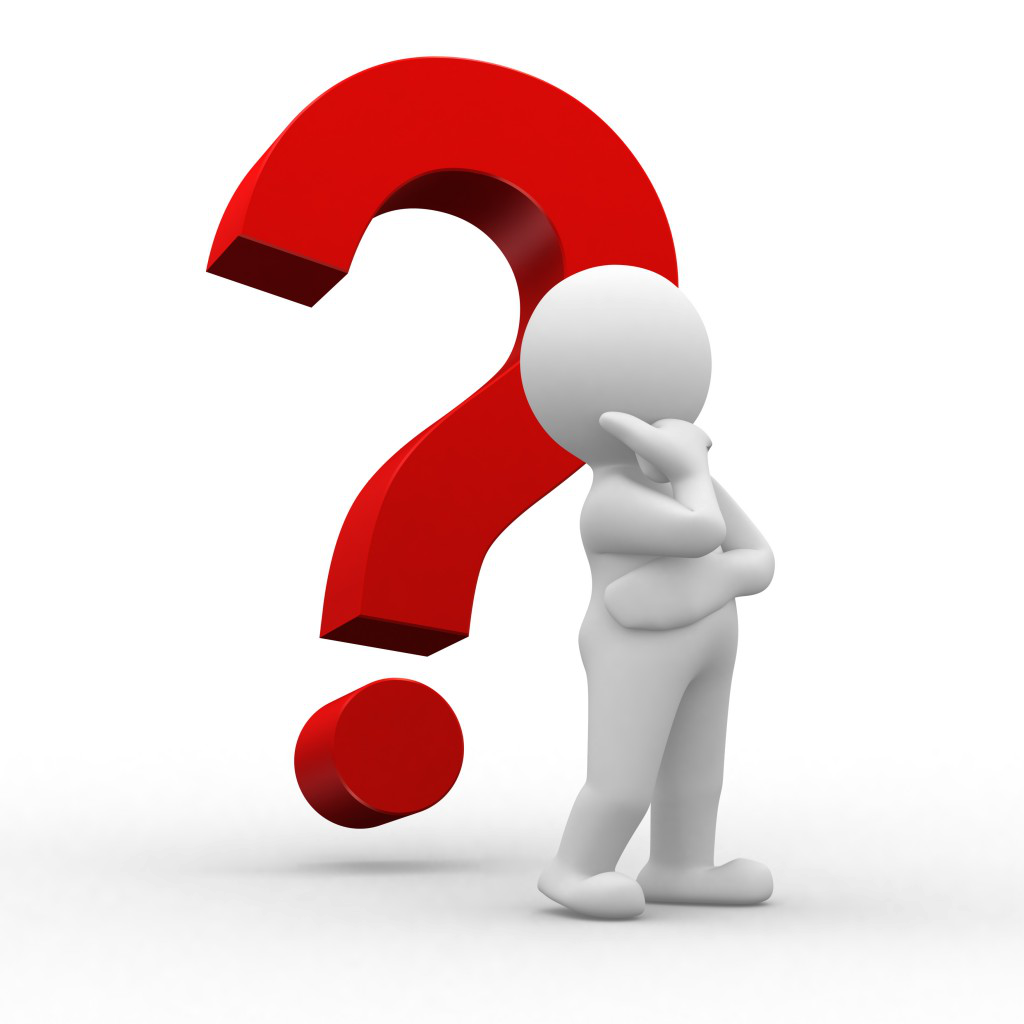 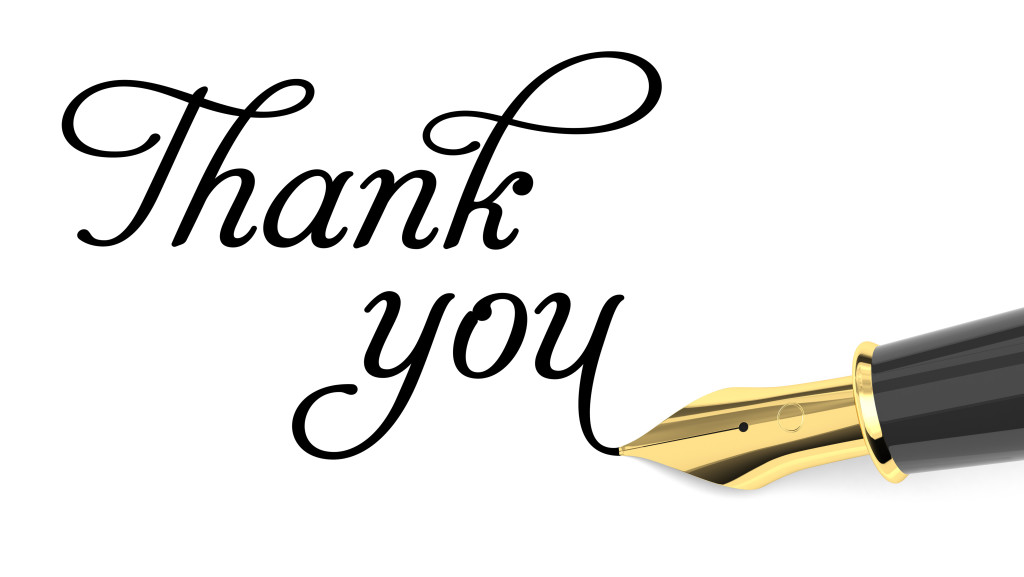 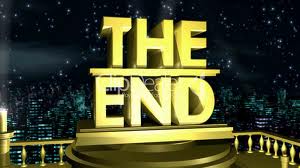